第十五节—化学平衡（下）
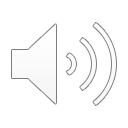 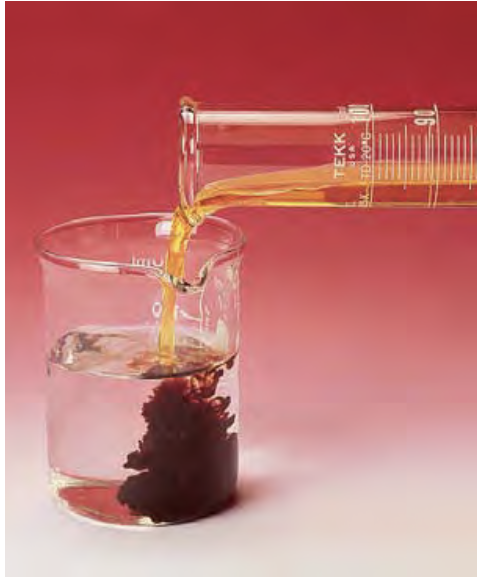 溶度积—solubility product
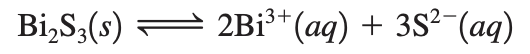 写出溶度积公式
硫化铋沉淀
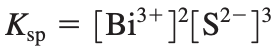 各离子的浓度
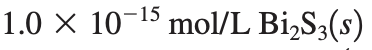 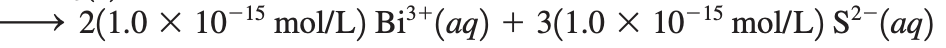 计算溶度积
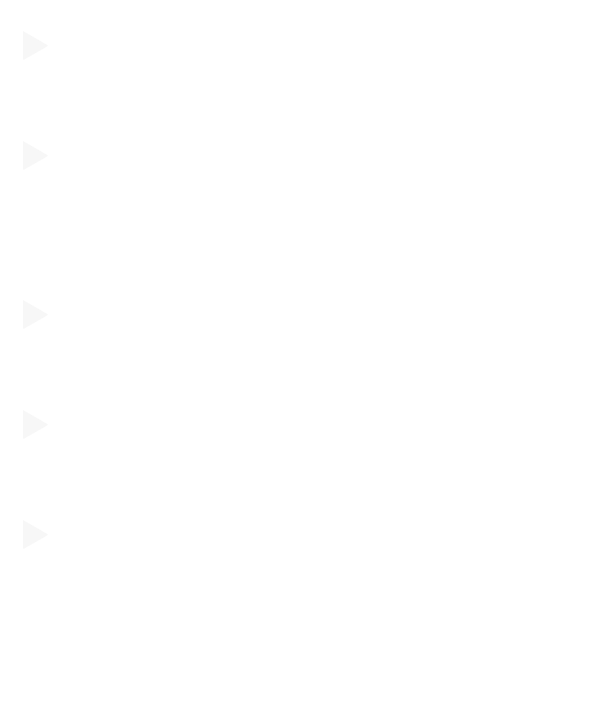 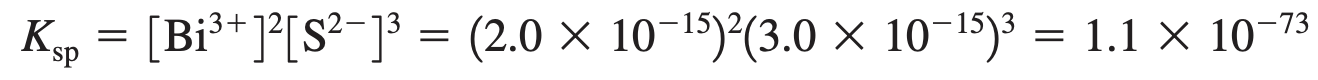 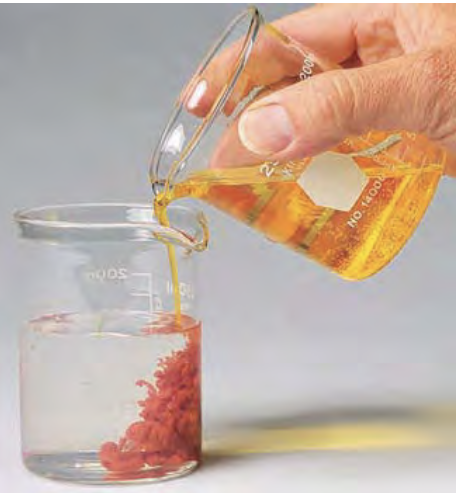 同离子效应—common ion effect
初始浓度
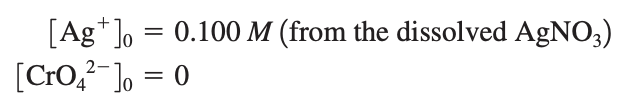 如果溶液中存在和固体共同离子，固体的溶解度会降低
溶度积公式
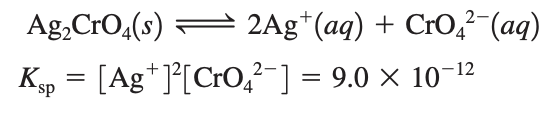 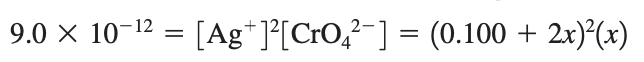 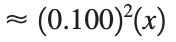 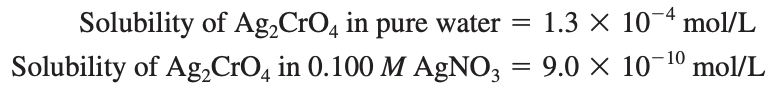 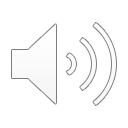 酸碱滴定—acid-base titration
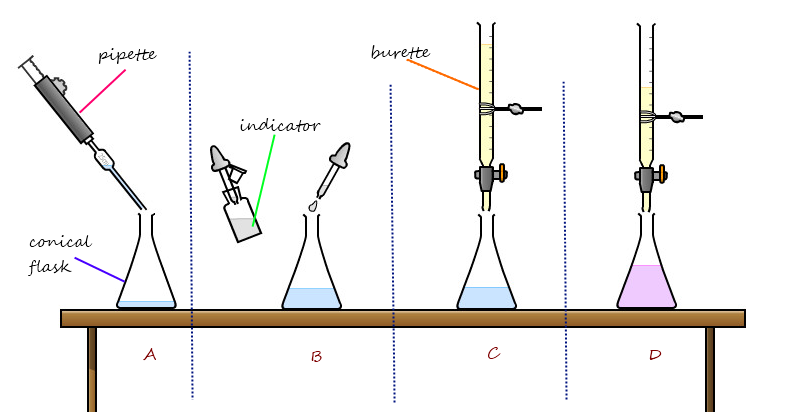 用滴定管将已知物质的量浓度的酸（或碱）来测定未知物质的量浓度的碱（或酸）的方法
通过何时达到了均衡点（equilibrium point）
步骤——
1. 移液—将待测浓度液体用移液管移到锥形瓶里
2. 加入指示剂
3. 使用滴定管进行滴定
4. 达到均衡点记录滴定管滴定液体的体积
5.计算待测液体浓度
涉及到强酸或强碱的滴定用化学计量学分析
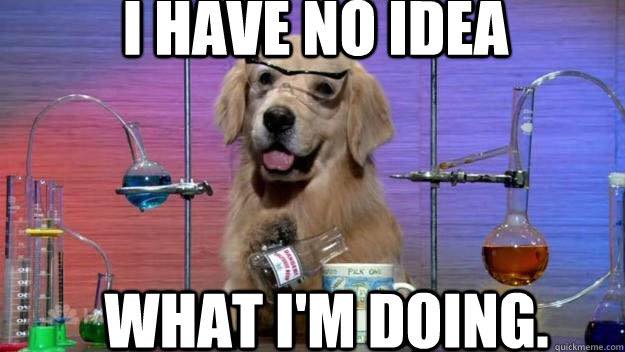 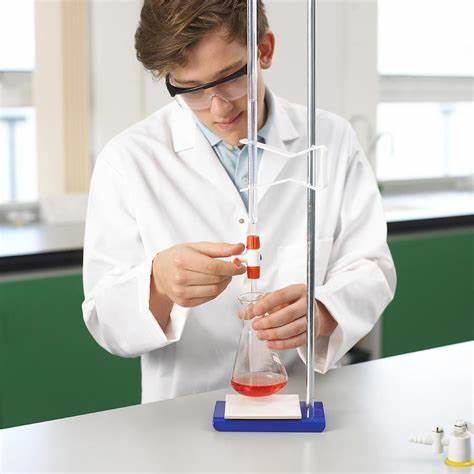 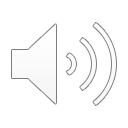 一个手缓慢调整活塞，另一个手旋转锥形瓶
弱酸解离公式
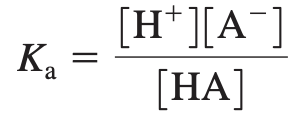 缓冲液—buffer solution
缓冲液中加入氢离子
缓冲液中加入氢氧根离子
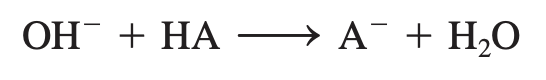 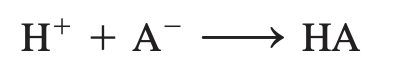 改写
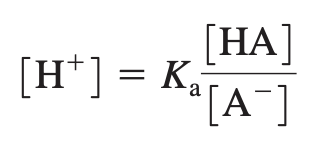 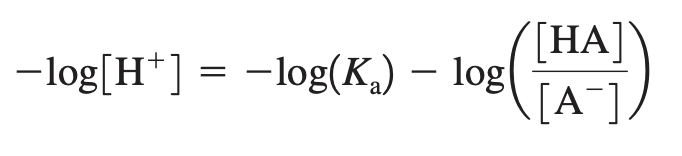 AP化学重要公式
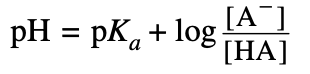 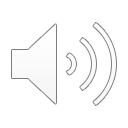 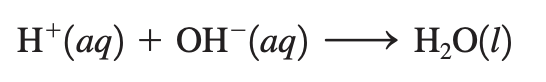 强酸强碱滴定
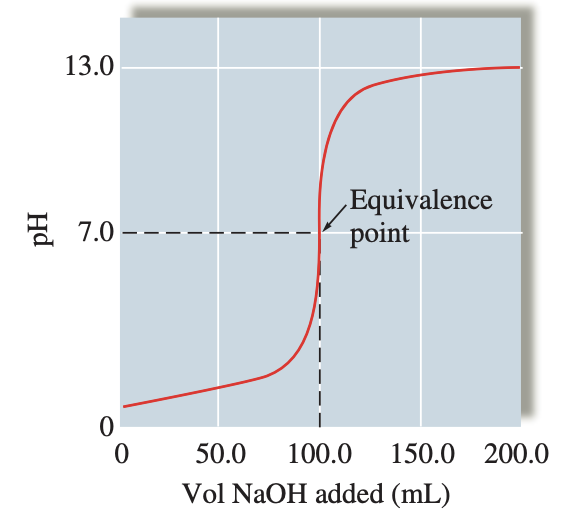 均衡点时pH值为7—此时溶液里氢离子和氢氧根离子结合成水
均衡点前pH上升缓慢—此时氢离子浓度大，氢氧根离子的加入对pH值影响不大
临近均衡点时pH上升迅速—此时氢离子浓度小，氢氧根离子的加入对pH值影响大
0.1M氢氧化钠溶液滴定50ml ，0.2M硝酸
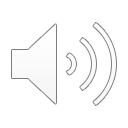 弱酸强碱滴定
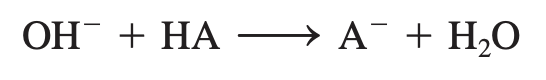 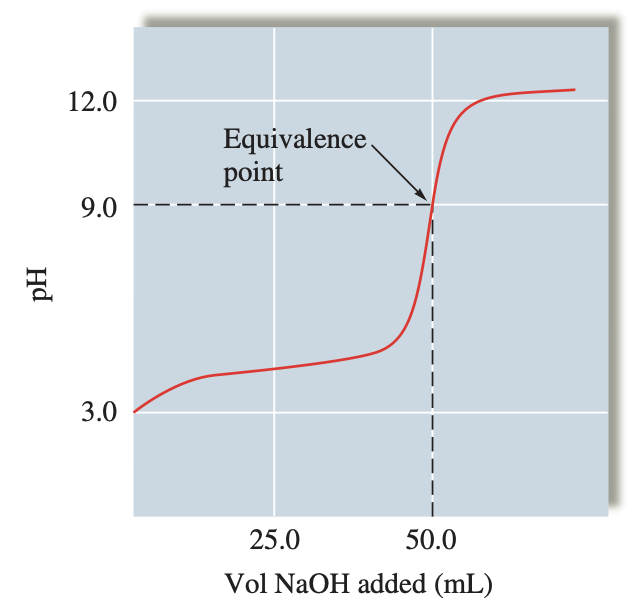 Half- equivalence point
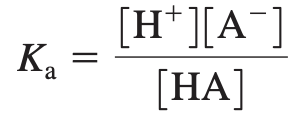 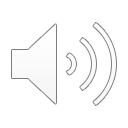 0.1M氢氧化钠溶液滴定50.0 mL，0.10 M乙酸
强酸弱碱滴定
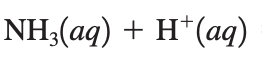 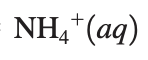 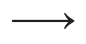 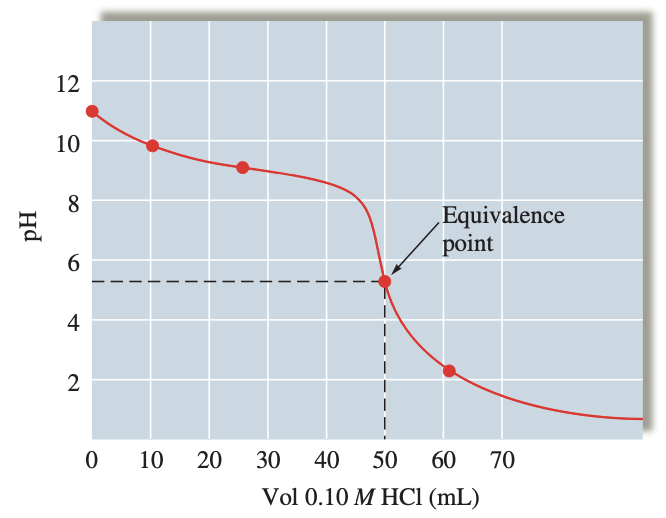 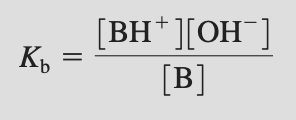 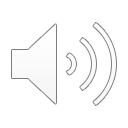 0.1M盐酸滴定100ml, 0,05M氨水
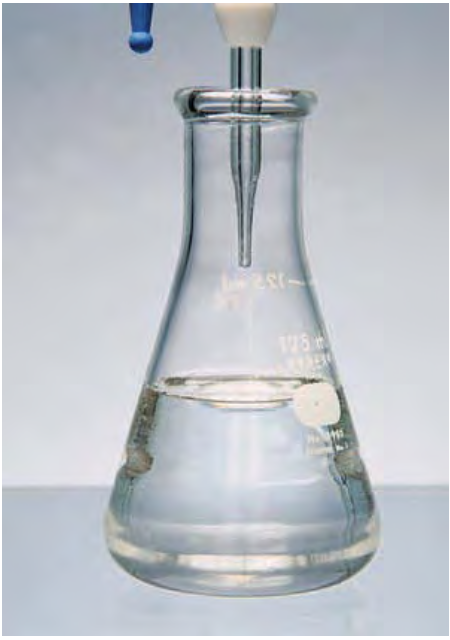 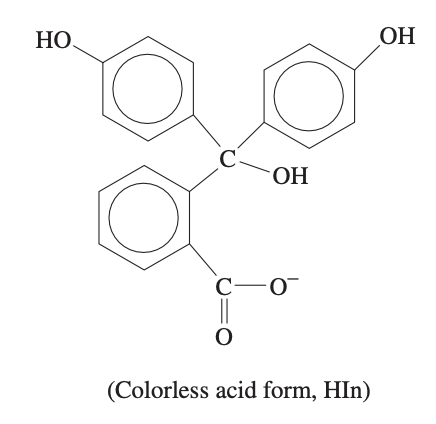 指示剂（上）—indicator
酚酞无色状态
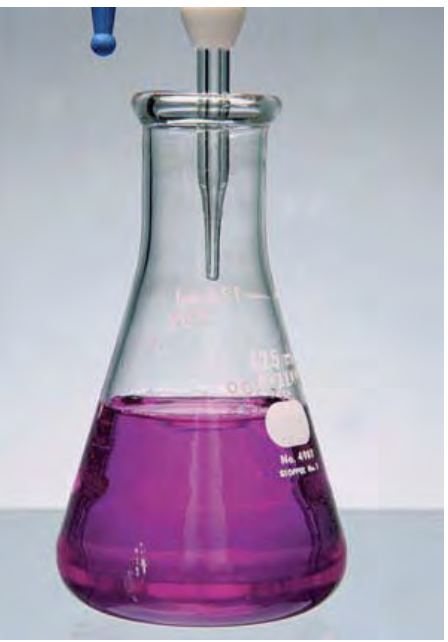 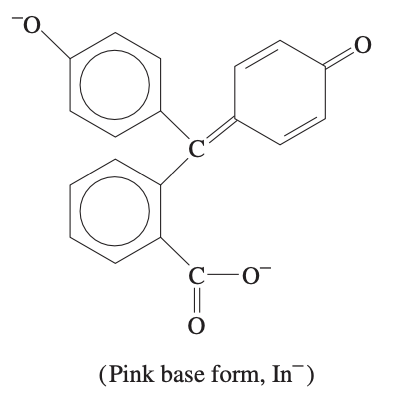 酚酞失质子变粉状态
解离
变形
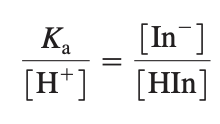 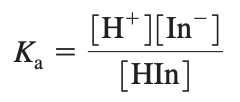 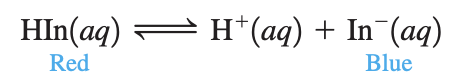 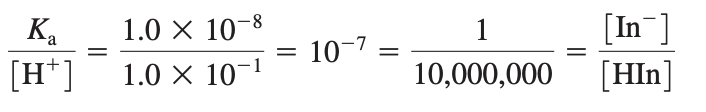 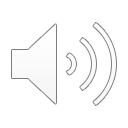 碱滴定酸颜色变化when
指示剂（下）—indicator
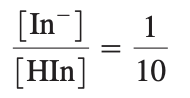 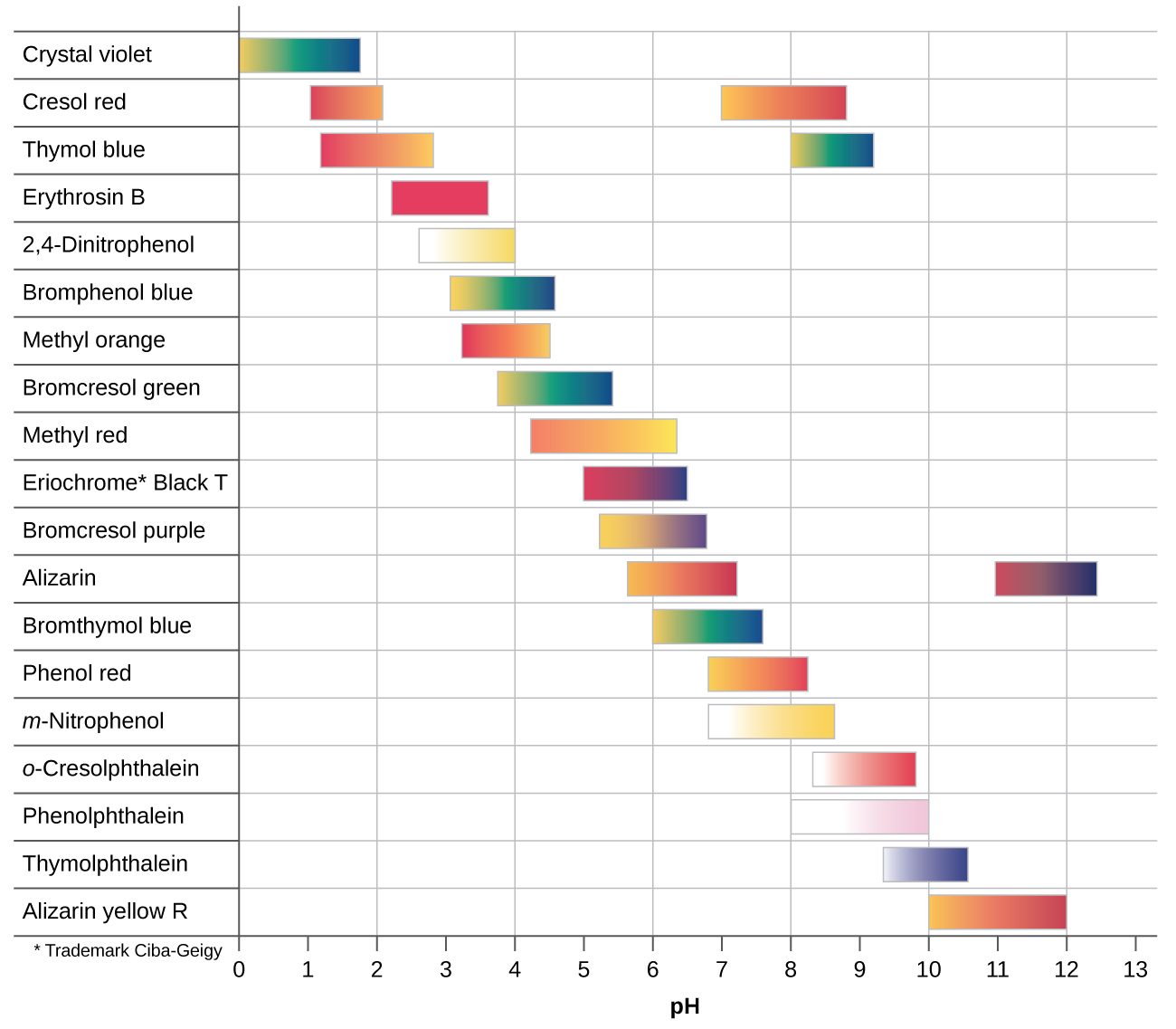 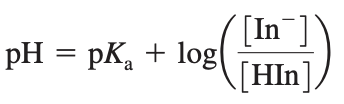 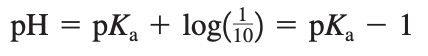 酸滴定碱颜色变化when
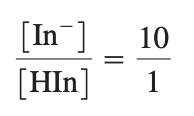 各种指示剂的变色区域
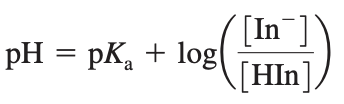 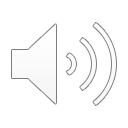 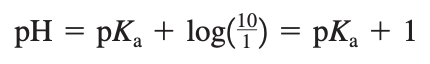 Practice 1
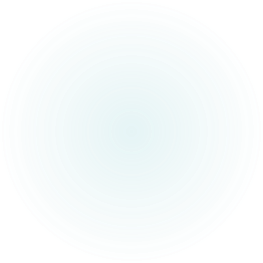 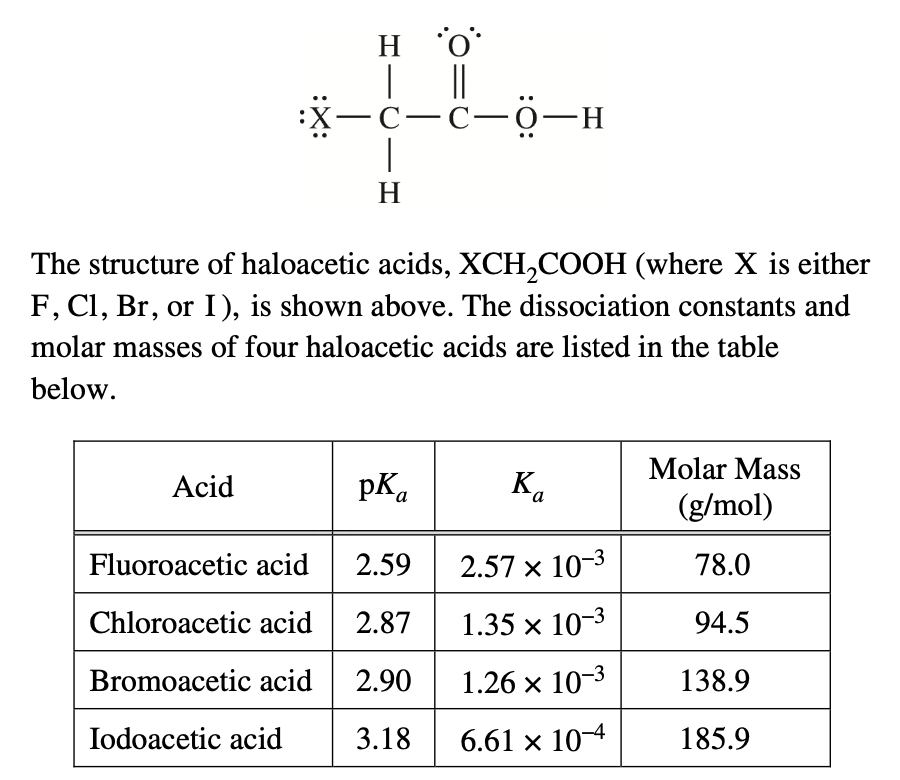 A student titrates 10.0 mL samples of 1.0 M solutions of each of the haloacetic acids with a standard solution of NaOH. Which of the following statements correctly predicts the volume of NaOH(aq) needed to reach the equivalence point?
因为弱酸和强碱滴定几乎是完全反应，因此与酸性无关，用化学计量学分析，相同量的酸与等体积的氢氧化钠反应。
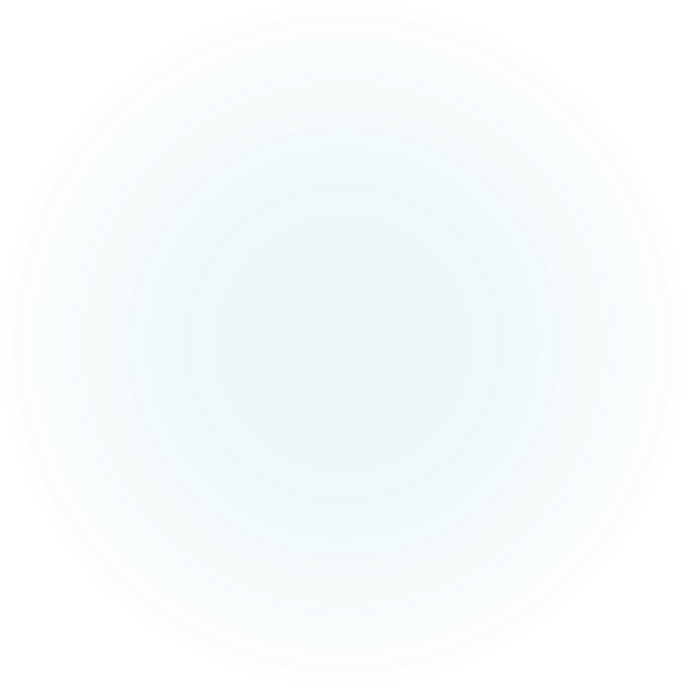 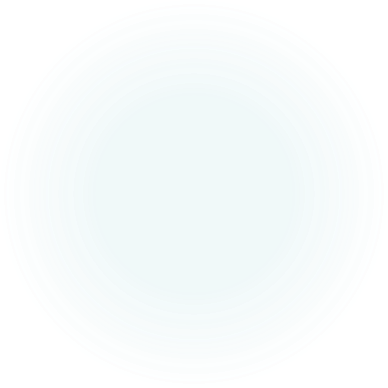 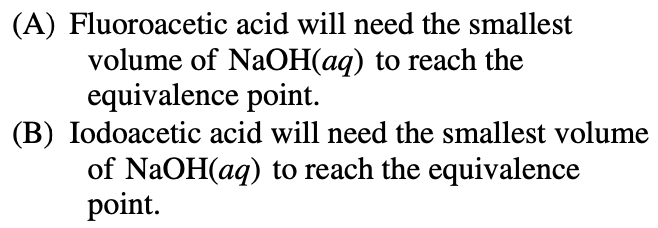 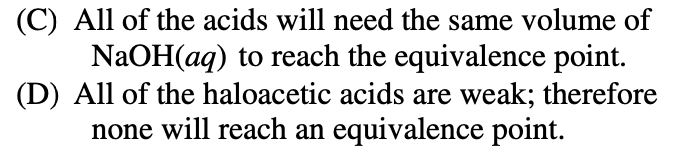 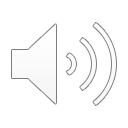 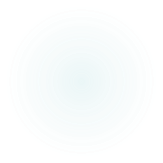 Practice 2
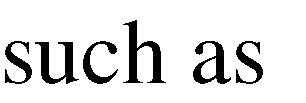 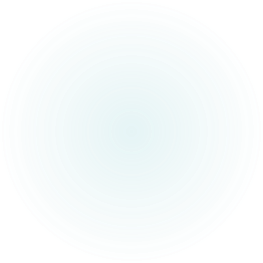 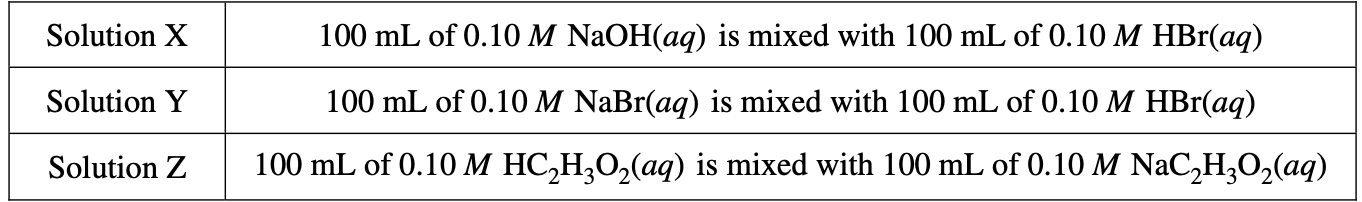 (a).因为y中有强酸和盐，所以氢离子浓度最高，pH最低
；x会反应，中和氢离子和氢氧根离子，所以pH值
为7，Z为缓冲液，pH值在4.47左右
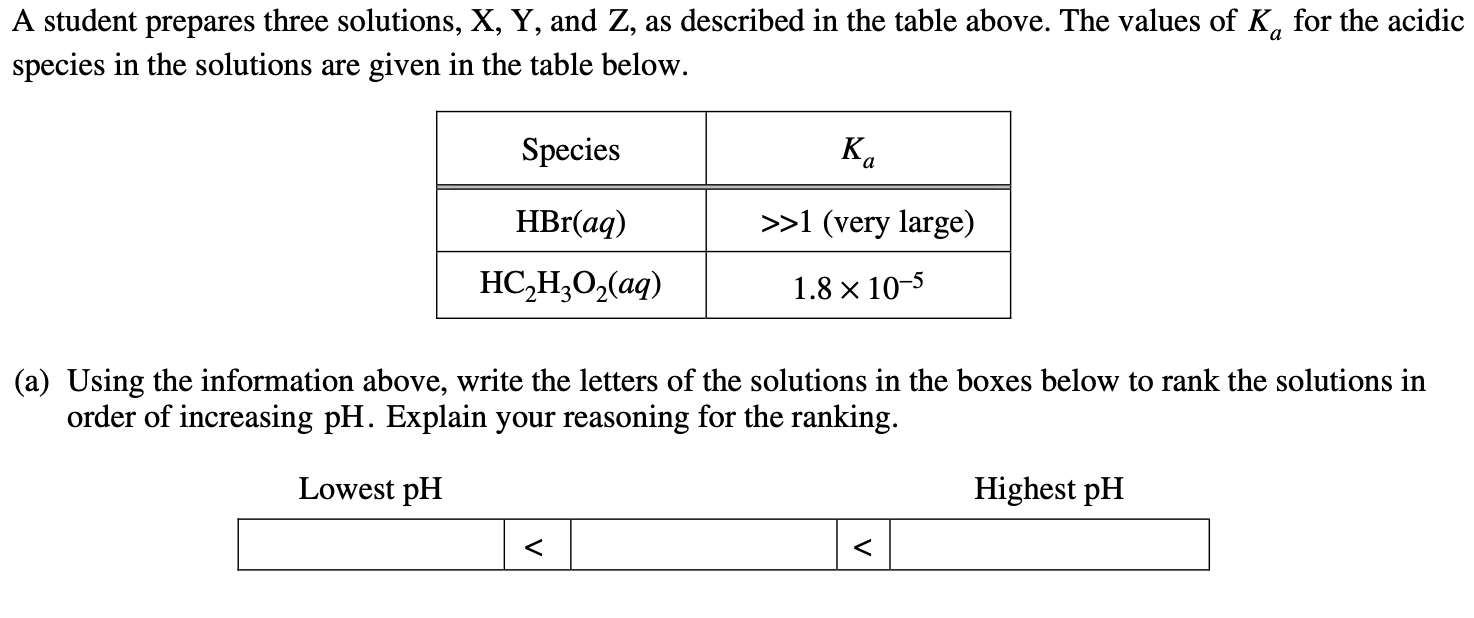 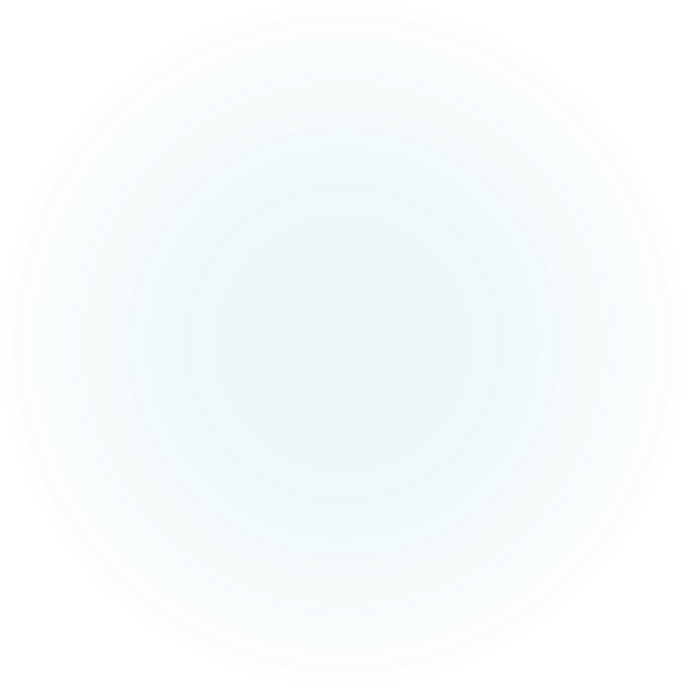 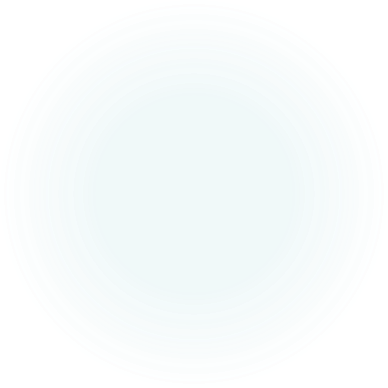 X
Y
Z
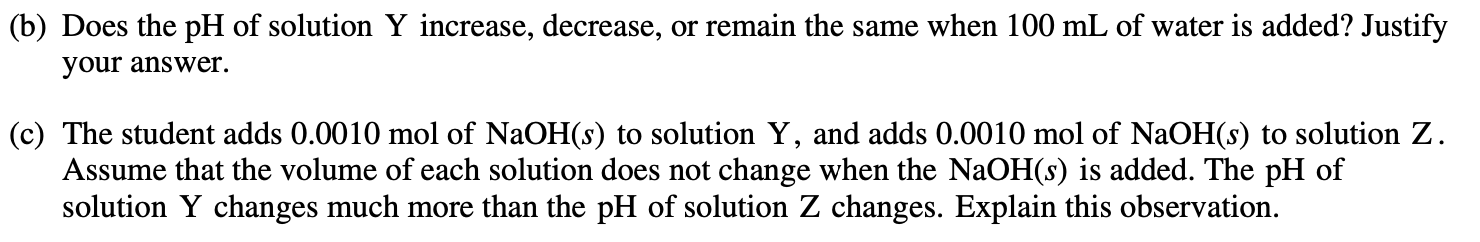 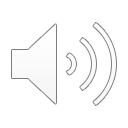 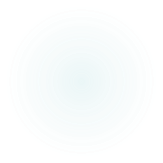 Z is a buffer solution, while Y is not